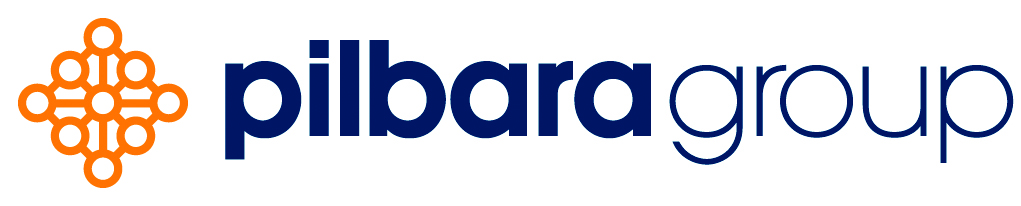 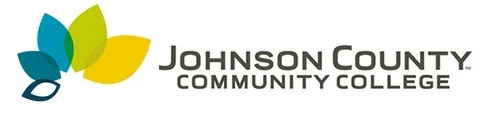 Implementing Higher Education Decision Cost and Revenue Best Practices at JCCC
May 2, 2017
Agenda
JCCC Model Objectives
Model Design
Model Reporting Capabilities
JCCC Model Use
2
JCCC Model Objectives
JCCC Higher Education Cost and Revenue Model - Objectives
Maximize resources to deliver quality of education outcomes to students
Provide insight into the revenue-cost margins and performance of the institution not previously available
Provide fuller understanding of how various aspects of the institution's operations impact margin and performance
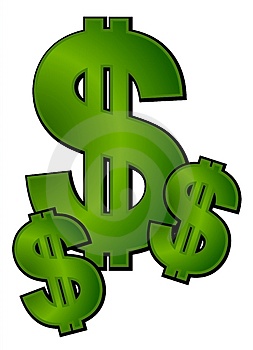 JCCC Higher Education Cost and Revenue Model - Objectives
Maximize resources to deliver quality of education outcomes to students
Ask more informed questions as to why resources are consumed as described in the model
Analyze class sizes and durations
Determine capacity utilization
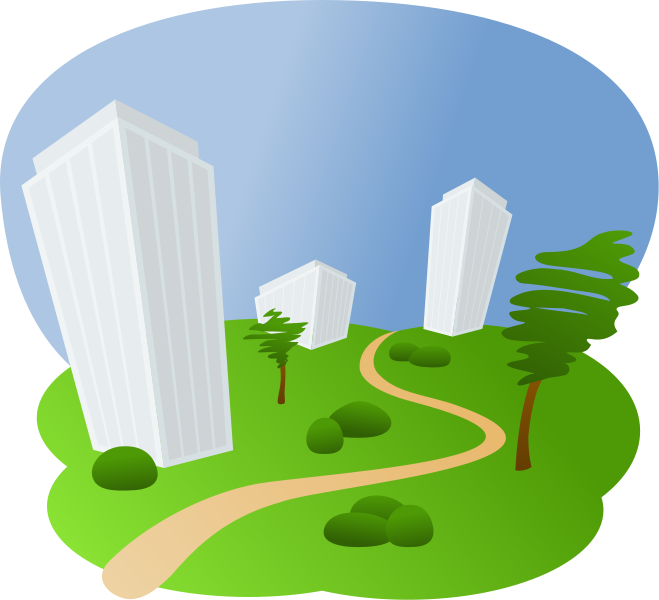 JCCC Higher Education Cost and Revenue Model – Desired Outputs
Insight into Program Margin

Support the Instructional Program Review Process

Insight into Facility Utilization

Support Existing Reporting

Support the new Administrative and Service Area Review Process
Model Design
Higher Education Cost and Revenue Model - Design
College Management Model
GL Resources
HR Resources
Activities
Courses by School/Dept.
Programs by School/Dept.
Assets
Data Sources
Payroll / HR
Payroll structure
Personnel
Student Records
Course by Program
Program
School/Dept.
Campus
Teaching Period
Course & Program Level
Fee Type
Asset / Space Data
Entity
Campus
Buildings
Rooms
Room Type
Floor Area
General Ledger
GL structure and expenditure
GL activity assignments
Timetable Information
Room Class Type
Hours by Course
Higher Education Cost and Revenue Model - Cost Flow (Academic Example)
RESOURCES
ACTIVITIES
PRODUCTS
Auxiliaries
University Level
Auxiliaries
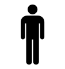 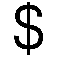 Student Serv.
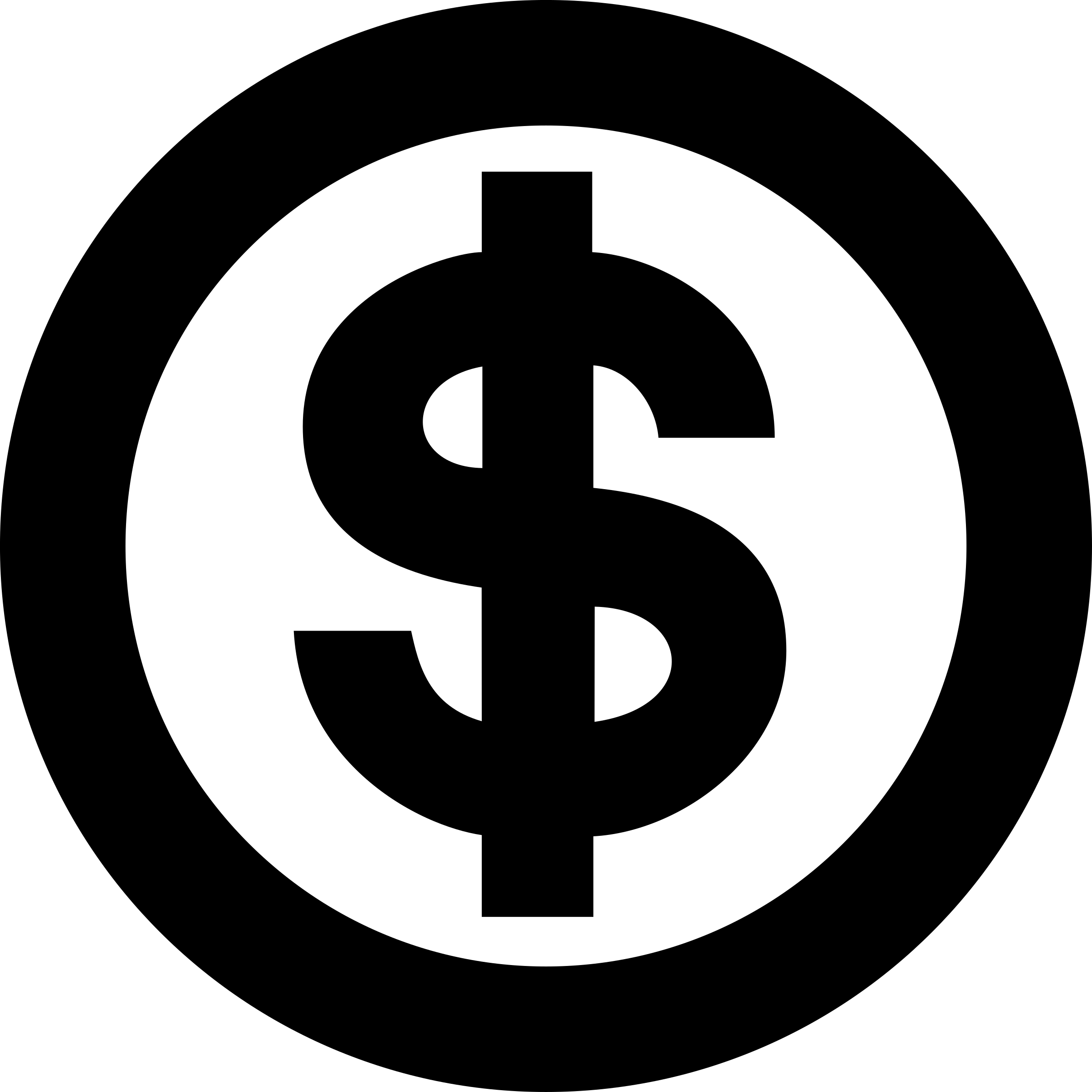 Rev
Exp
Facilities
# STUDENTS
FULLY LOADED
COST & REVENUE
BY MAJOR
School Level
IT
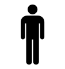 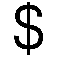 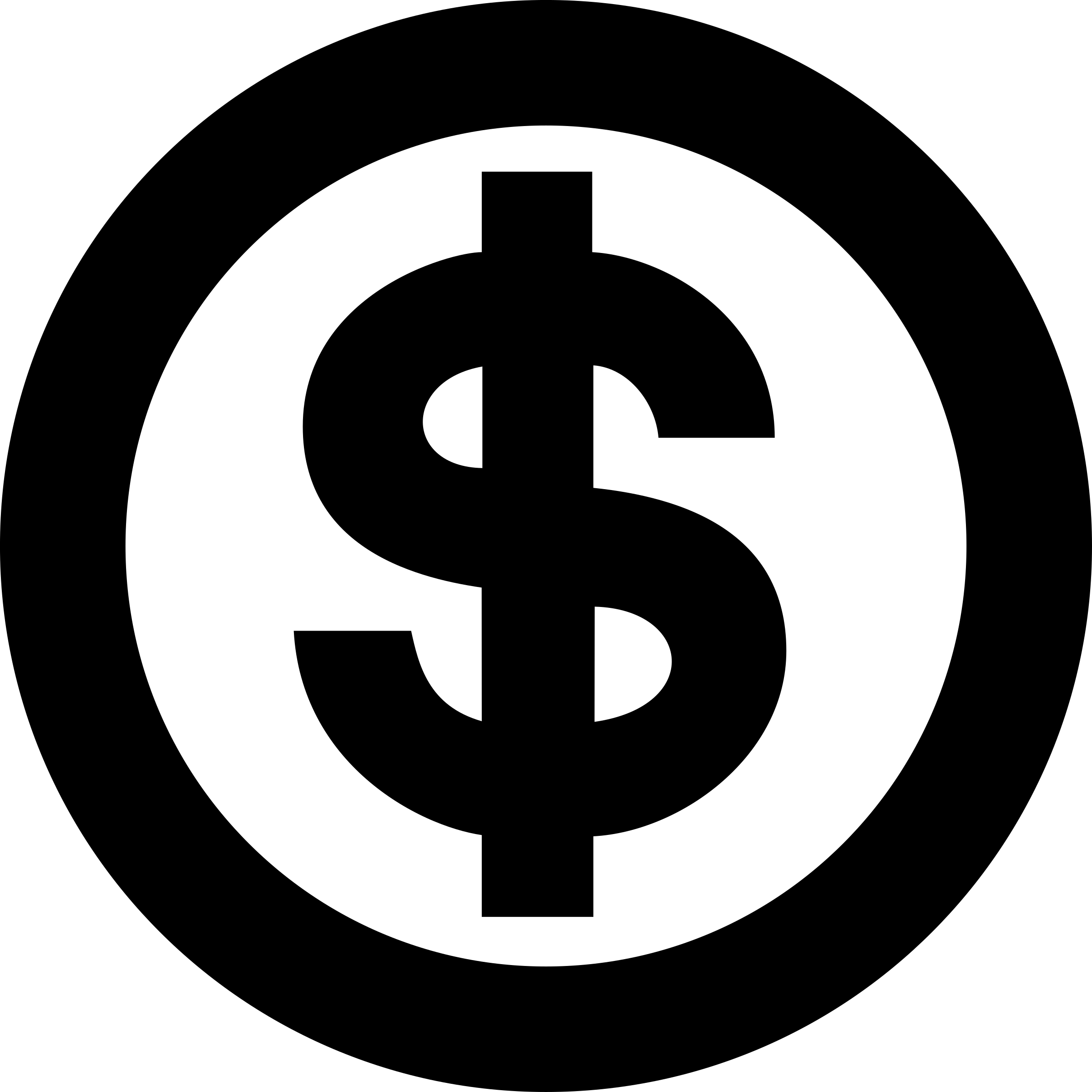 SQ. FEET
Finance / HR
Rev
Exp
Research
Administrative
Activities
Department Level
Non-Labor
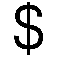 FTE
FTE
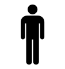 Course A
Non-Academic
Administrative
Activities
Physics Major
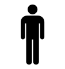 Professor
FTE
Course B
Research
Activities
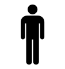 Adjunct
English
Major
Course C
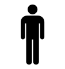 TA
Teaching Activities
Course D
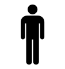 Tutor
Model Reporting Capabilities
Example Reports: Executive Summary
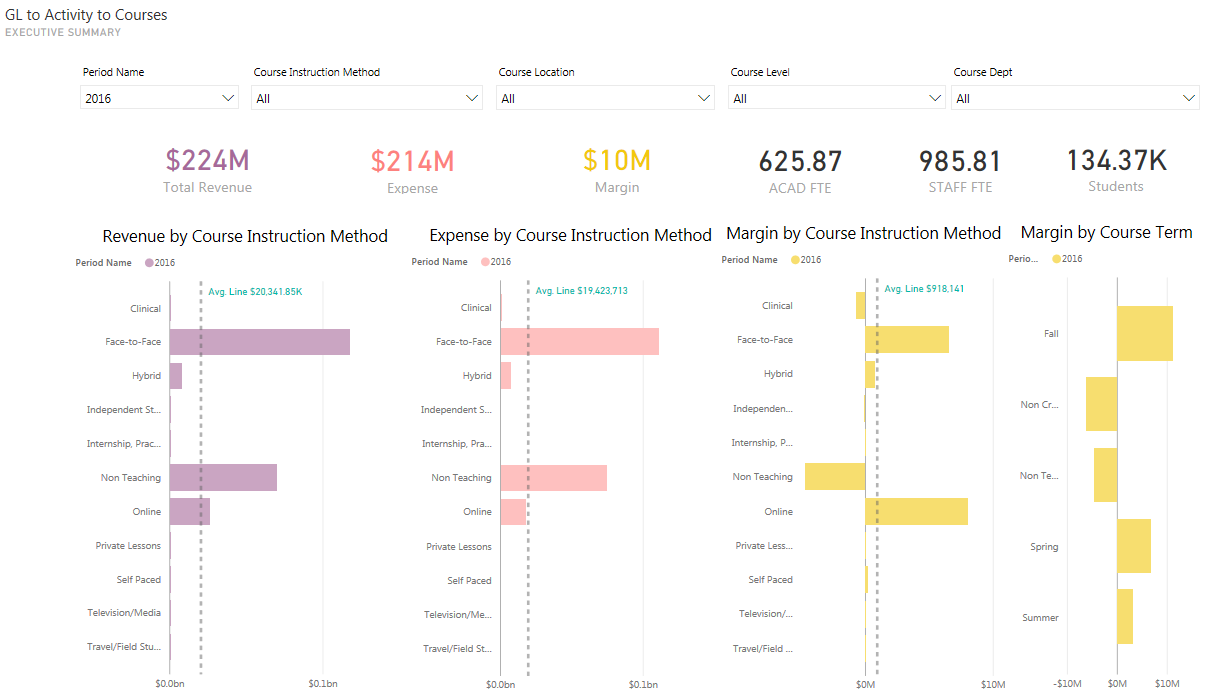 Example Reports: Course View
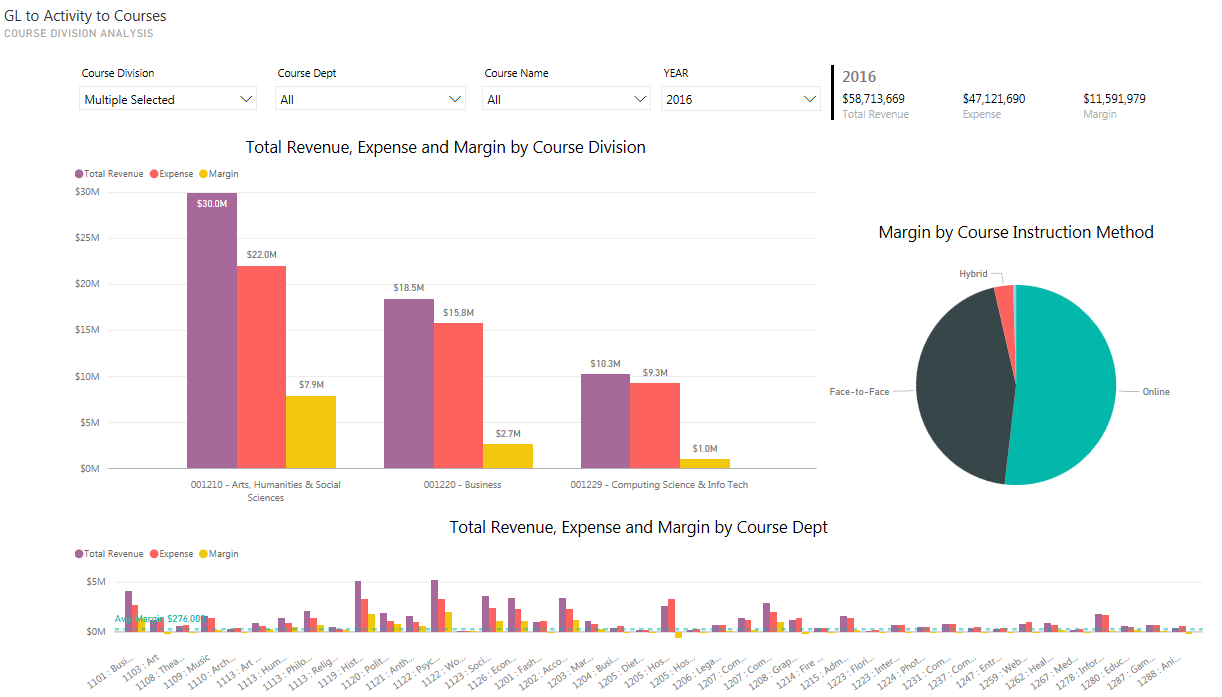 Example Reports: Course Margin
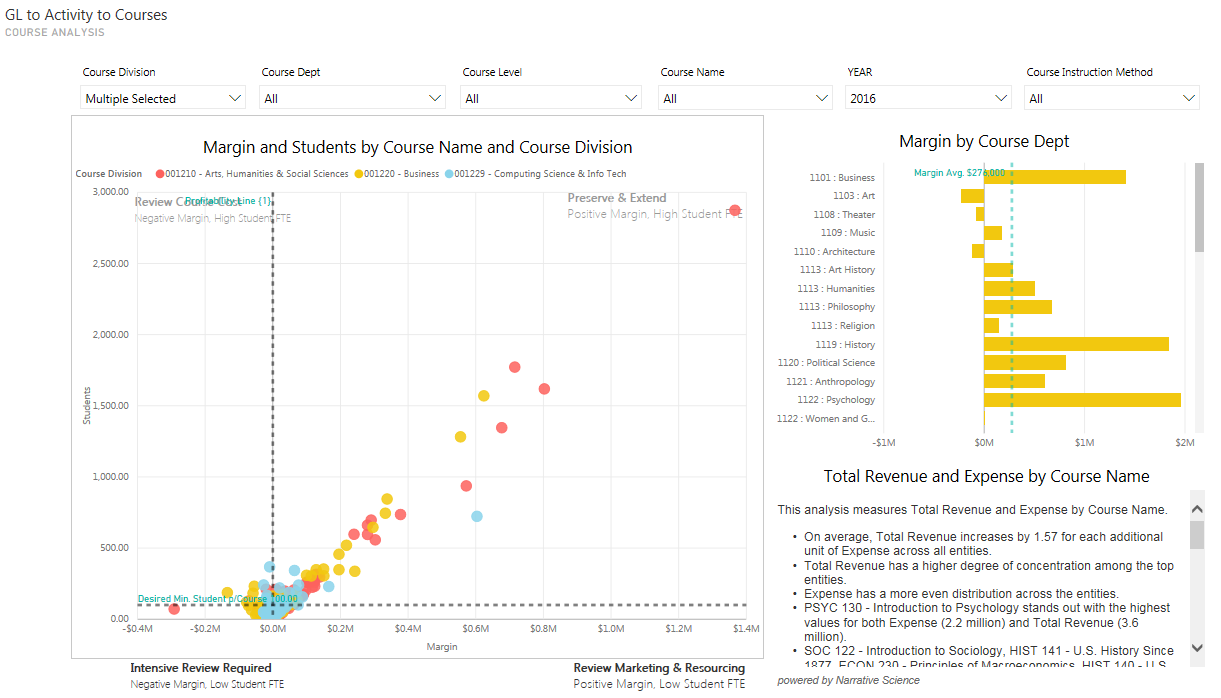 Example Reports: Course Analytics
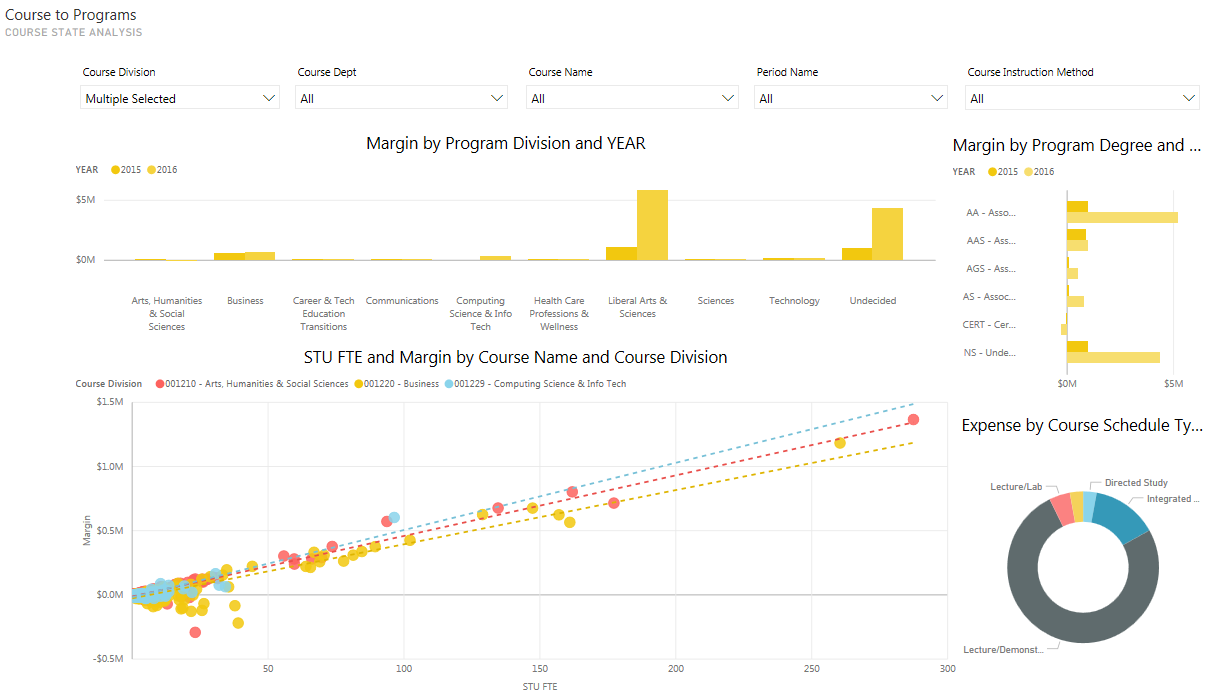 Example Reports: Course Level Review
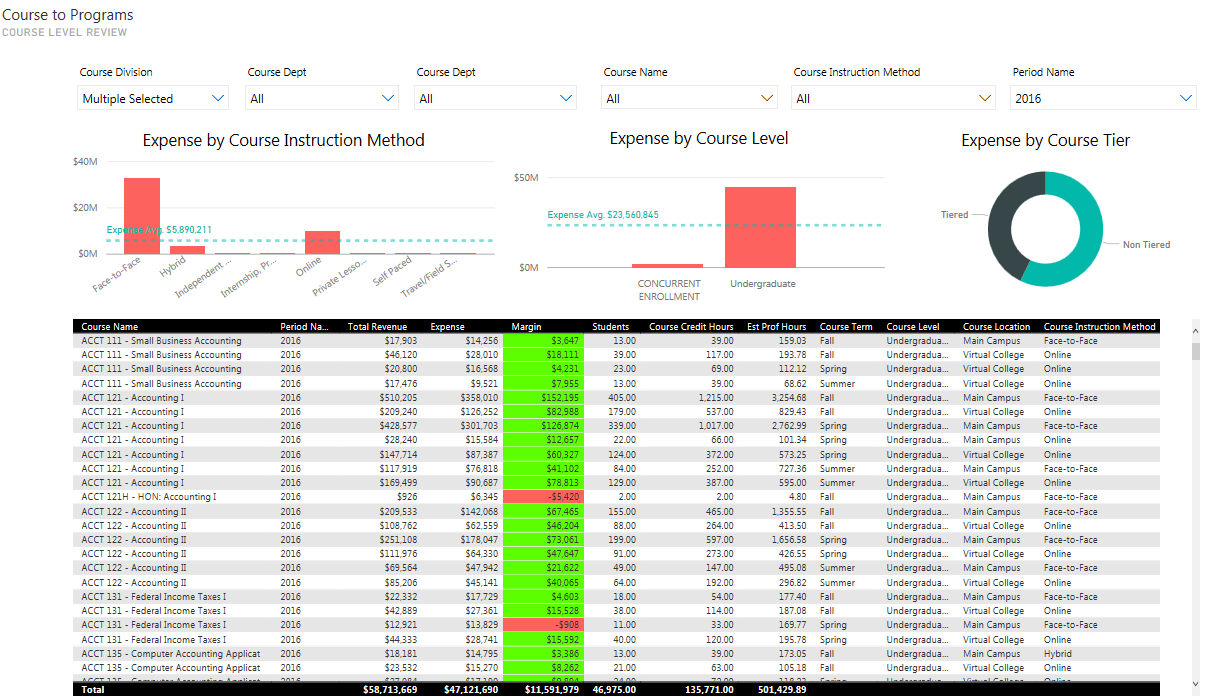 Example Reports: Cost by Activity
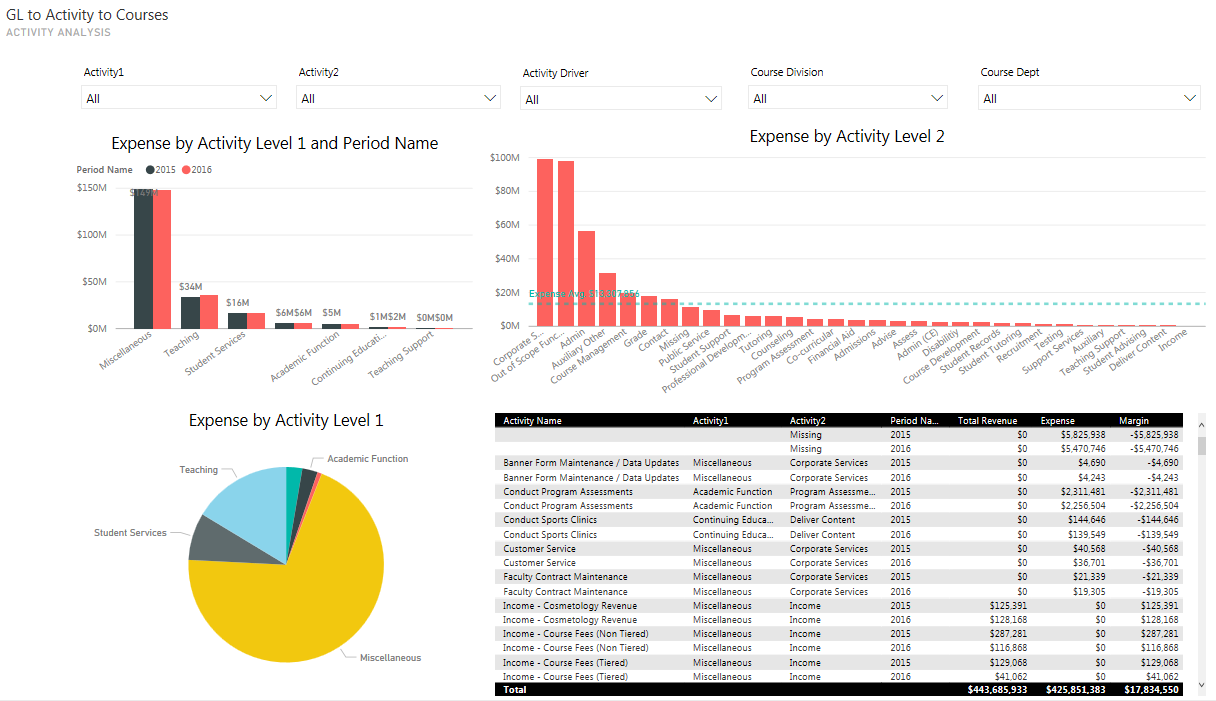 JCCC Cost and Revenue Model Use
JCCC Higher Education Cost and Revenue Model - Uses
New insights into program margin

New insights into facility utilization

Ability to compare course delivery methods

Support existing reporting

Understand impact of different allocation scenarios for ad-valorem tax revenue
JCCC Higher Education Cost and Revenue Model – Lessons Learned
Consider the goals of the institution

Academic leadership is key

Data was in silos; helped standardize data dictionary

Address the fear
Things to prepare for and consider before you jump in
JCCC Higher Education Cost and Revenue Model – Future Vision
Simple Allocations
Transparency and Improved Analysis
Limited or no allocation ability
Rules hard coded
Spreadsheet based
Only covers partial set of data (e.g. covers labor only)
Accurate Overhead Allocations
Costing performed using model that allows transparency back to source of the allocation
Allows 'what-if' analysis to determine impact of allocation factor decision
Full Costing and Advanced Analysis
Cause and Effect relationship established between resources and activities based on overhead and indirect costs
Ability to determine fully burdened cost with consistency and transparency
Revenue inclusion allows inclusive  margin analysis
Predictive Planning
Cause and Effect relationship established along entire value chain 
Use model as basis for conducting:
Pricing analysis
Marginal cost analysis
Capacity analysis and management
Fixed and variable cost analysis
Benchmarking
Portfolio optimization
Cost-to-serve analysis
Use cost and capacity analysis to predict and plan resource allocation requirements based on demand
Ensure the costs of producing a service are meeting strategic objectives
Evaluate plans to reorganize and/or discontinue programs that do not align to strategy
20
Have Questions?
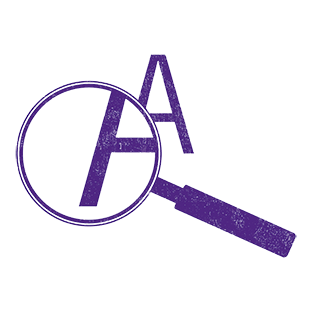 We've got         nswers!
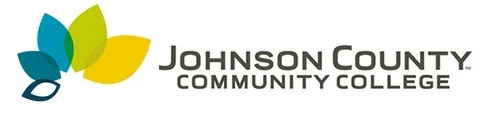 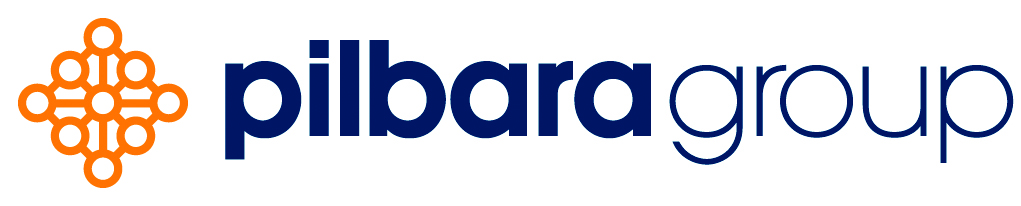